Research on the Theory of the Terascale
Howard Haber
SCIPP Theory 
January 12, 2015
SCIPP Particle Theory Group
Thomas Banks: supersymmetry, string theory, gravity, and the          early universe
Michael Dine: supersymmetry, string theory, and the early universe
Howard Haber: Higgs bosons, collider physics, new physics beyond the Standard Model at the terascale (including supersymmetry)
Stefano Profumo: Theories of particle dark matter and their implications for astrophysics and collider phenomenology
In addition, Anthony Aguirre and Joel Primack work on a variety 
of topics overlapping particle theory and astroparticle theory, 
including dark matter, early universe cosmology, inflation, …
The Standard Model (SM) of Particle Physics
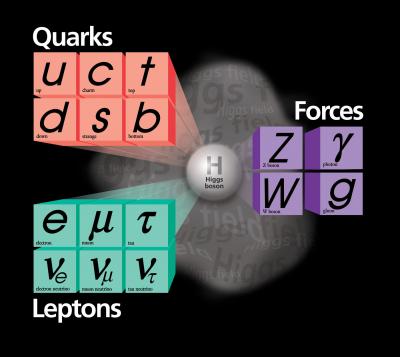 The elementary particles consists of three generations of spin-1/2 quarks and leptons and the gauge bosons of SU(3)xSU(2)xU(1).
Technically, massive neutrinos 
require an extension of the Standard
Model, but most likely the relevant
scale of the new physics lies way
beyond the terascale.
Origin of mass for elementary particles
Naively, an SU(3)xSU(2)xU(1) gauge theory yields massless gauge bosons and massless quarks and leptons, in conflict with observation.  The Standard Model introduces the Higgs mechanism for mass generation.  The gauge invariance is spontaneously broken.  In the simplest implementation, a spinless physical Higgs scalar is predicted.
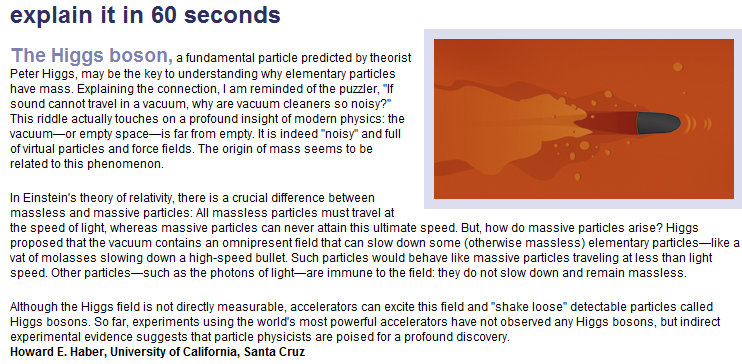 From Symmetry Magazine, volume 3, issue 6, August 2006
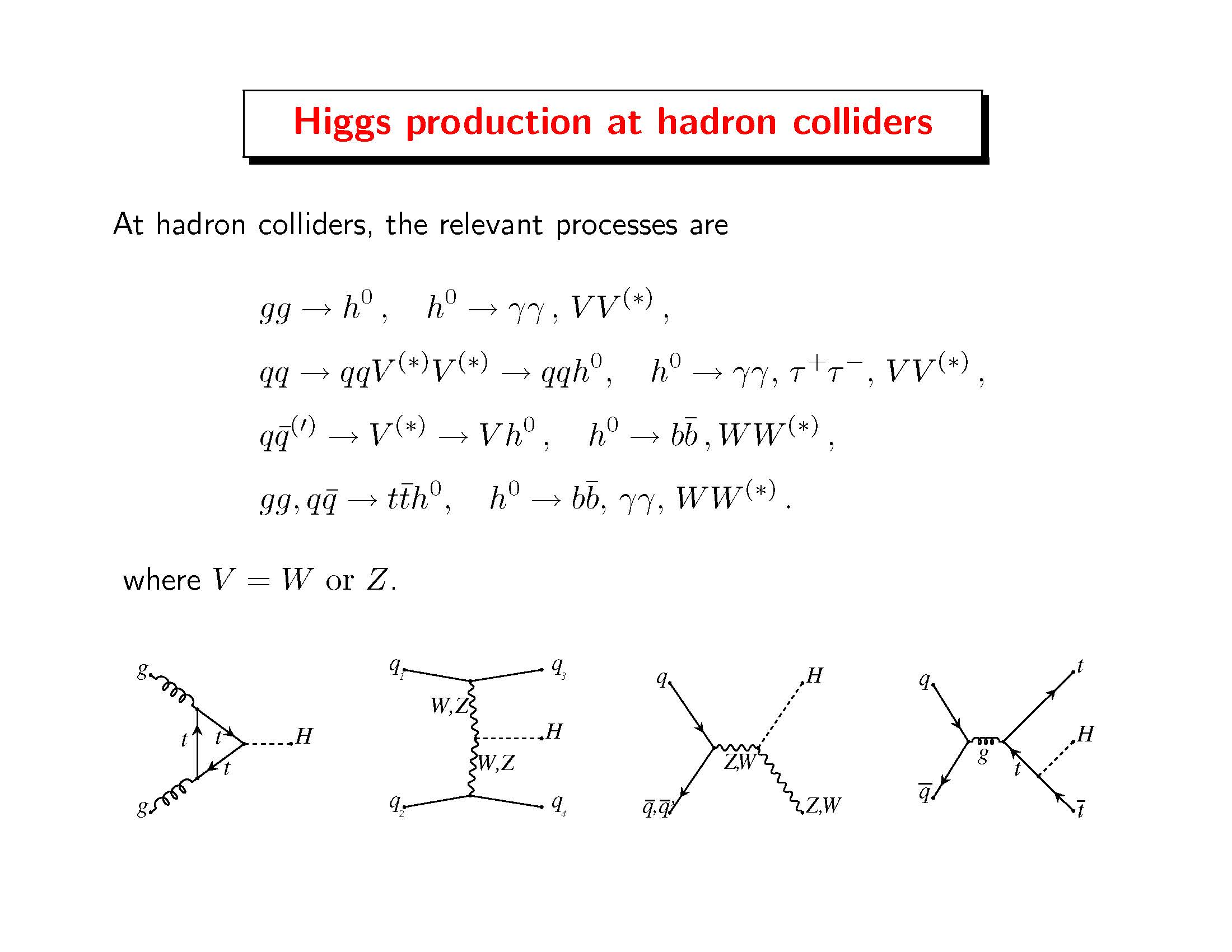 Probability of Higgs boson decay channels
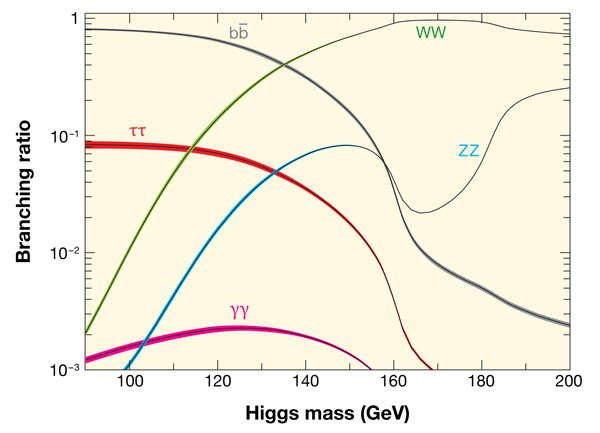 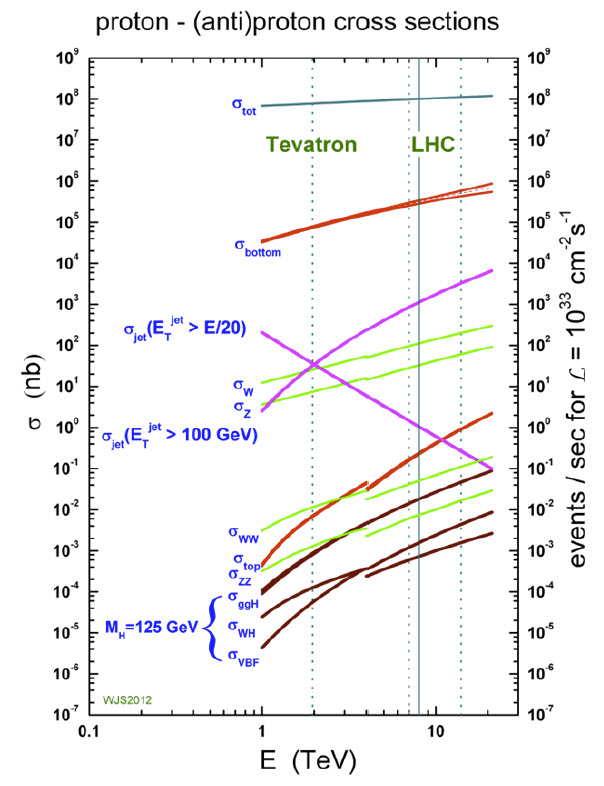 Question: why not search 
for Higgs bosons produced
in gluon-gluon fusion that 
decay into a pair of b-quarks?
Answer: The Standard Model
background is overwhelming.
There are more than 107 times
as many b-quark pairs produced
in proton-proton collisions as 
compared to b-quark pairs that
arise from a decaying Higgs boson.
Roughly 250,000 Higgs bosons 
per experiment were produced 
at the LHC from 2010—2013.
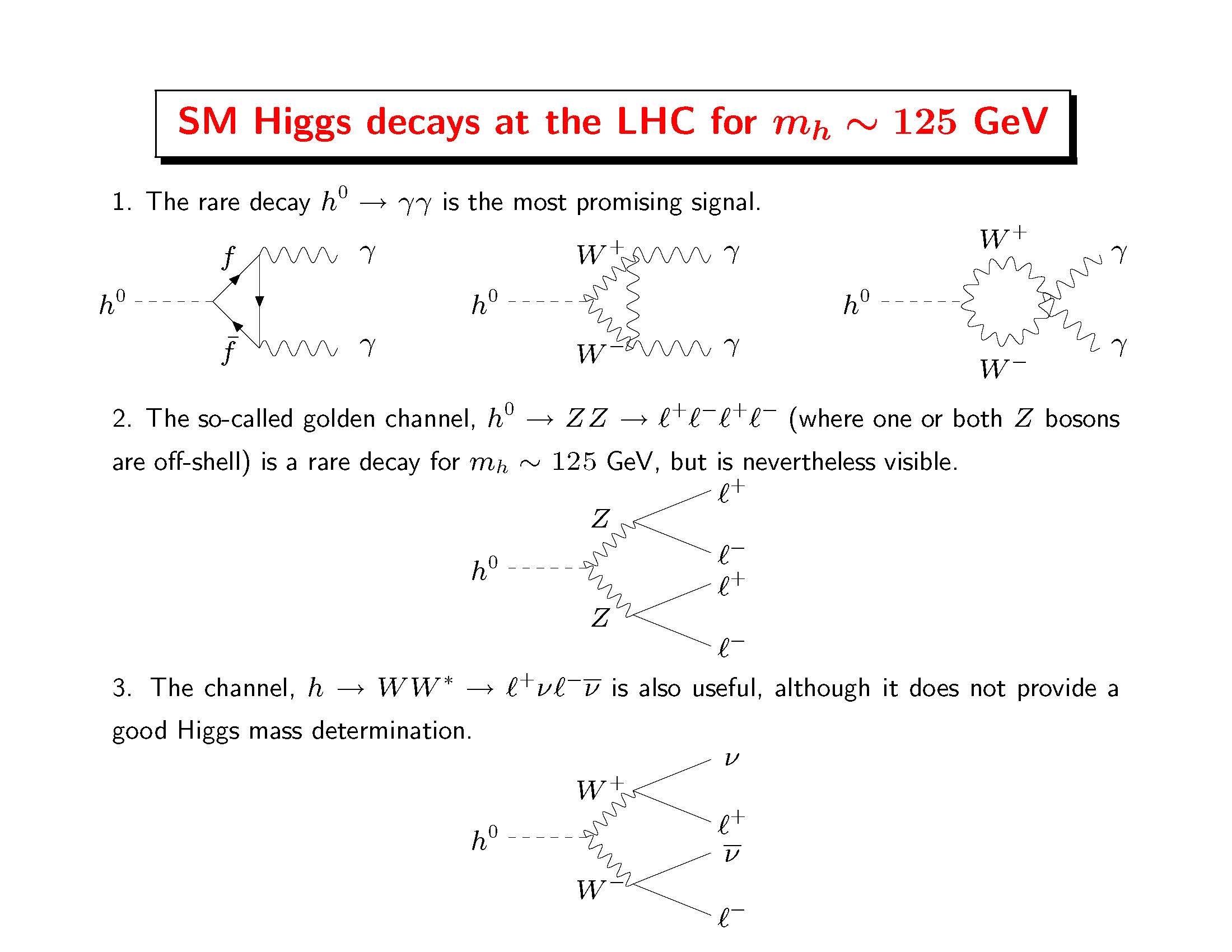 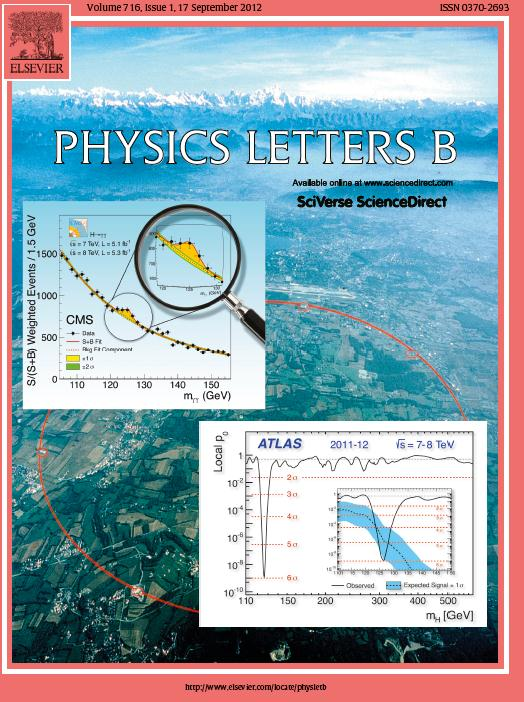 On July 4, 2012, the discovery
of a new boson is announced
which may be the long sought
after Higgs boson.
The discovery papers are
published two months later
In Physics Letters B.
ATLAS Collaboration:

Physics Letters B716 (2012) 1—29
CMS Collaboration: 

Physics Letters B716 (2012) 30—61
A boson is discovered at the LHC by the ATLAS Collaboration
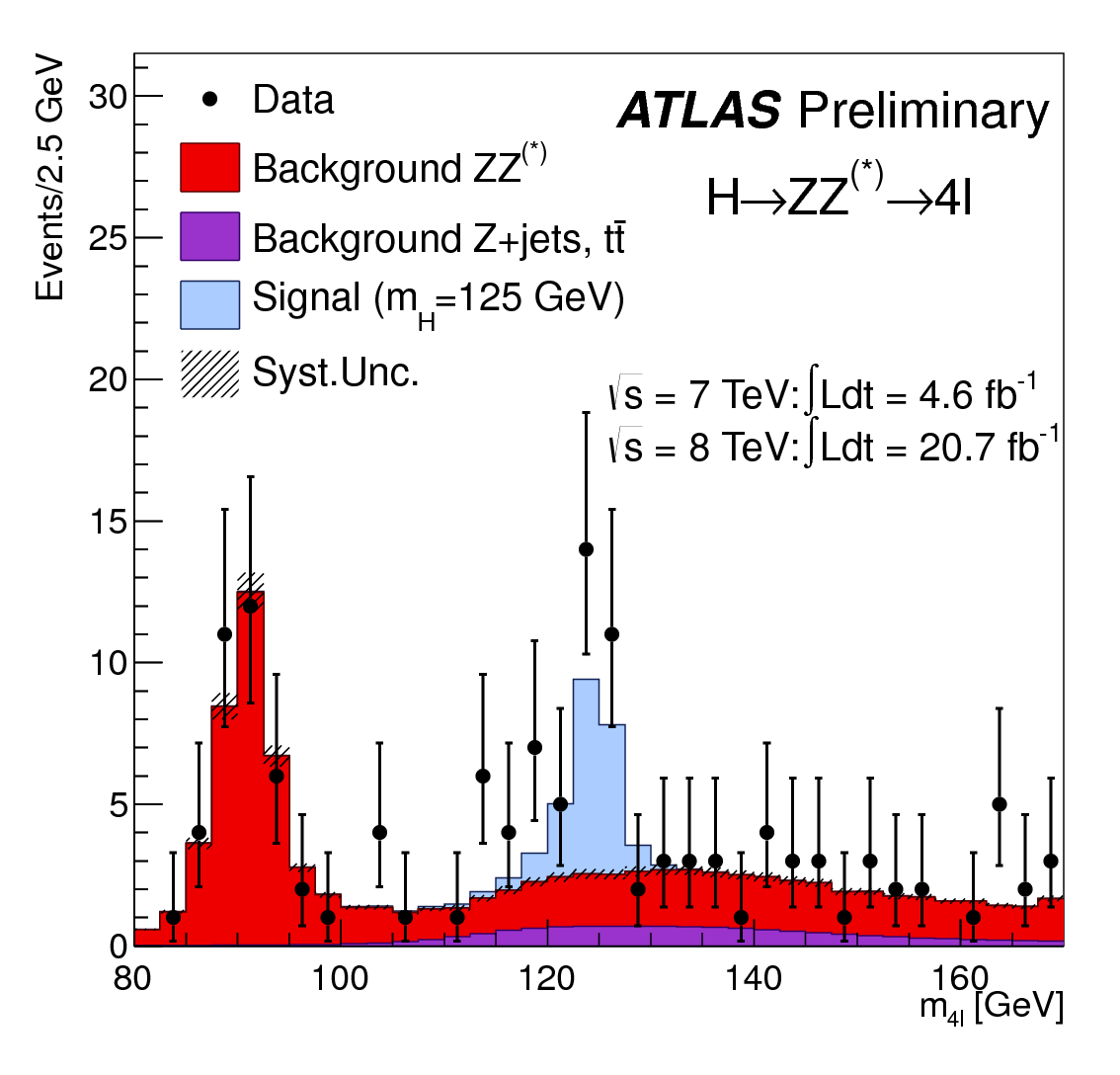 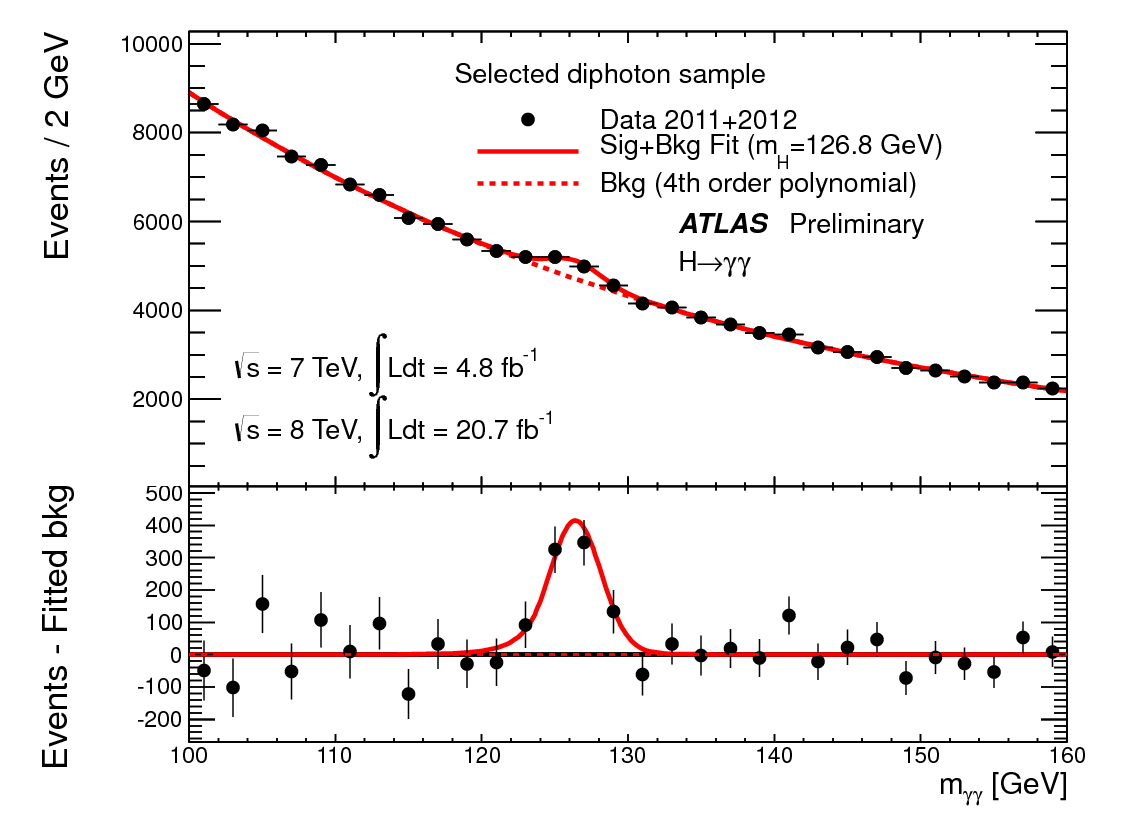 Invariant mass distribution of diphoton candidates for the combined 7 TeV and 8 TeV data samples. The result of a fit to the data of the sum of a signal component fixed to 
mH = 126.8 GeV and a background component described by a fourth-order Bernstein polynomial is superimposed. The bottom inset displays the residuals of the data with respect to the fitted background component.  Taken from
ATLAS-CONF-2013-012 (March, 2013).
The distribution of the four-lepton invariant mass for the selected candidates, compared to the background expectation in the 80 to 170 GeV mass range, for the combination of the 7 TeV 
8 TeV data. The signal expectation for a Higgs boson with mH=125 GeV is also shown.  Taken from ATLAS-CONF-2013-013 (March, 2013).
A boson is discovered at the LHC by the CMS Collaboration
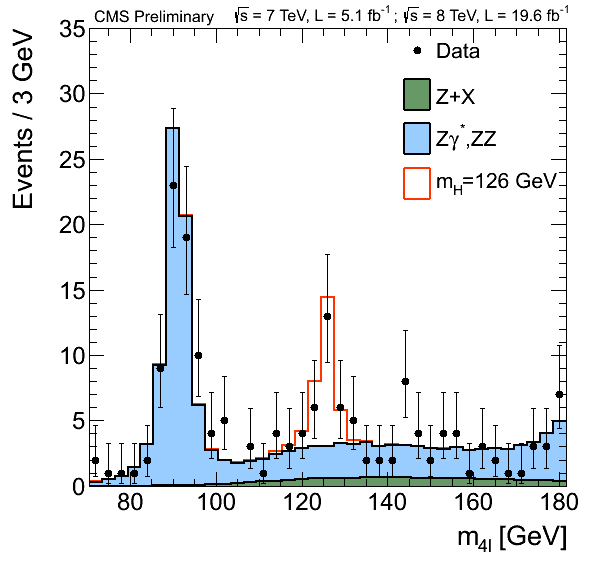 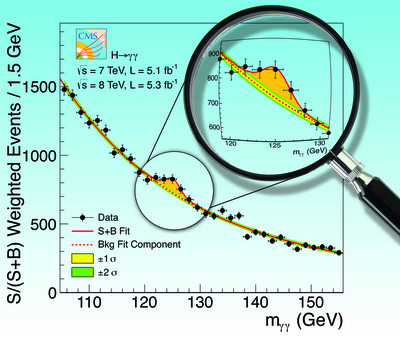 The diphoton invariant mass distribution 
with each event weighted by the S/(S+B) 
value of its category. The lines represent the 
fitted background and signal, and the colored 
bands represent the ±1 and ±2 standard deviation 
uncertainties in the background estimate. The 
inset shows the central part of the unweighted 
invariant mass distribution. Taken from
Physics Letters B716 (2012) 30—61.
Distribution of the four-lepton reconstructed mass in full mass range for the sum of the 4e, 4μ, and 2e2μ channels. Points represent the data, shaded histograms represent the background and unshaded histogram the signal expectations. The expected distributions are presented as stacked histograms. The measurements are presented for the sum of the data collected at √s = 7 TeV and √s = 8 TeV. [70-180] GeV range - 3 GeV bin width.  Taken from
 CMS-PAS-HIG-13-002 (March, 2013).
CMS evidence for a Standard Model (SM)—like Higgs boson
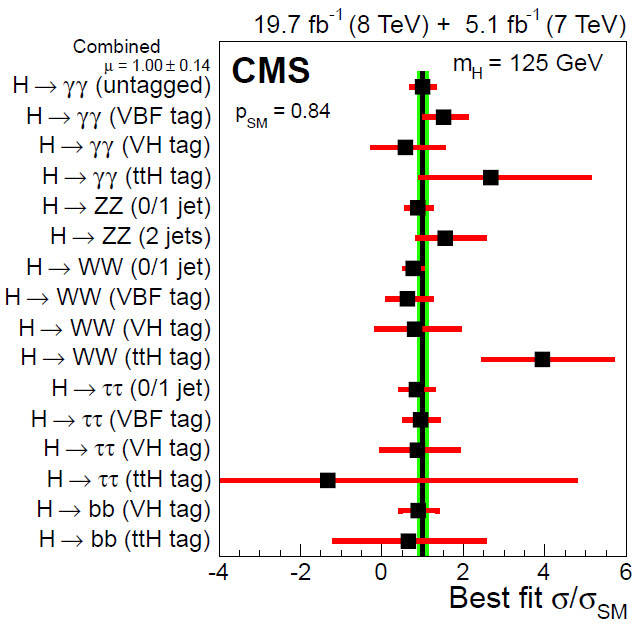 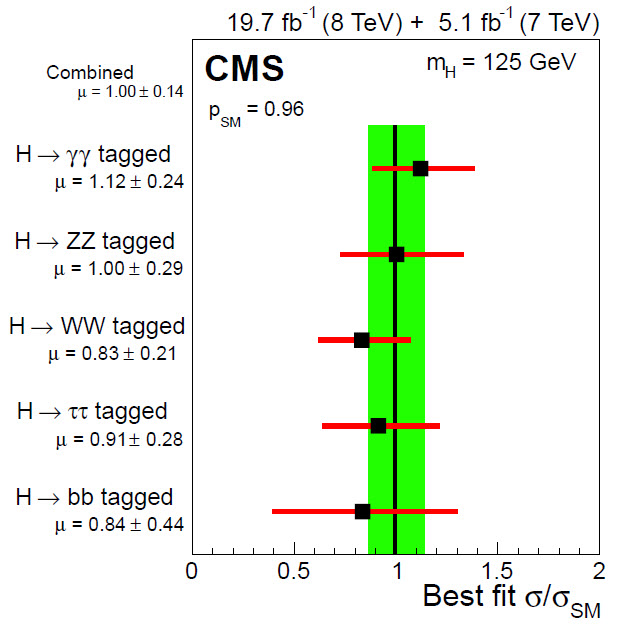 Values of the best-fit σ/σSM for the combination (solid vertical line) and for subcombinations by predominant decay mode and additional tags targeting a particular production mechanism. The vertical band shows the overall σ/σSM uncertainty. The σ/σSM ratio denotes the production cross section times the relevant branching fractions, relative to the SM expectation. The horizontal bars indicate the ±1 standard deviation uncertainties in the best-fit σ/σSM values for the individual modes; they include both statistical and systematic uncertainties.  Taken from arXiv:1412.8662 (December, 2014).
Values of the best-fit σ/σSM for the combination (solid vertical line) and for subcombinations by predominant decay mode. The vertical band shows the overall σ/σSM uncertainty. The σ/σSM ratio denotes the production cross section times the relevant branching fractions, relative to the SM expectation. The horizontal bars indicate the ±1 standard deviation uncertainties in the best-fit σ/σSM values for the individual modes; they include both statistical and systematic uncertainties.   Taken from arXiv:1412.8662 (December, 2014).
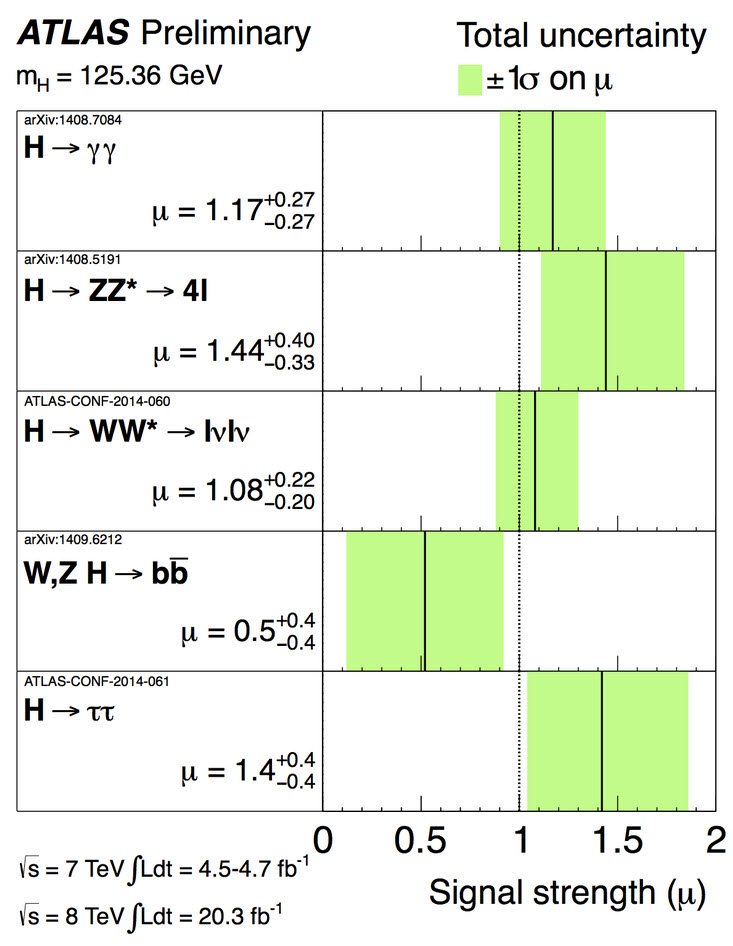 ATLAS evidence for a SM-like Higgs boson (from a CERN seminar
October 7, 2014)
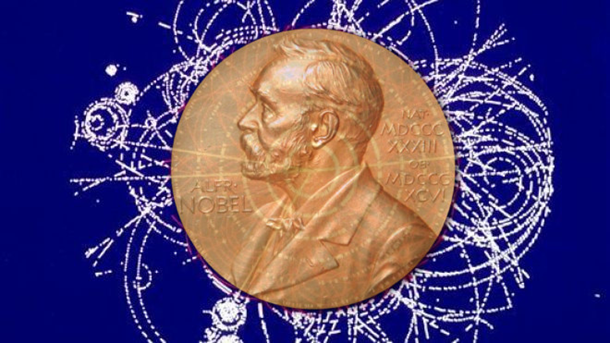 Winners of the 2013 Nobel Prize in Physics
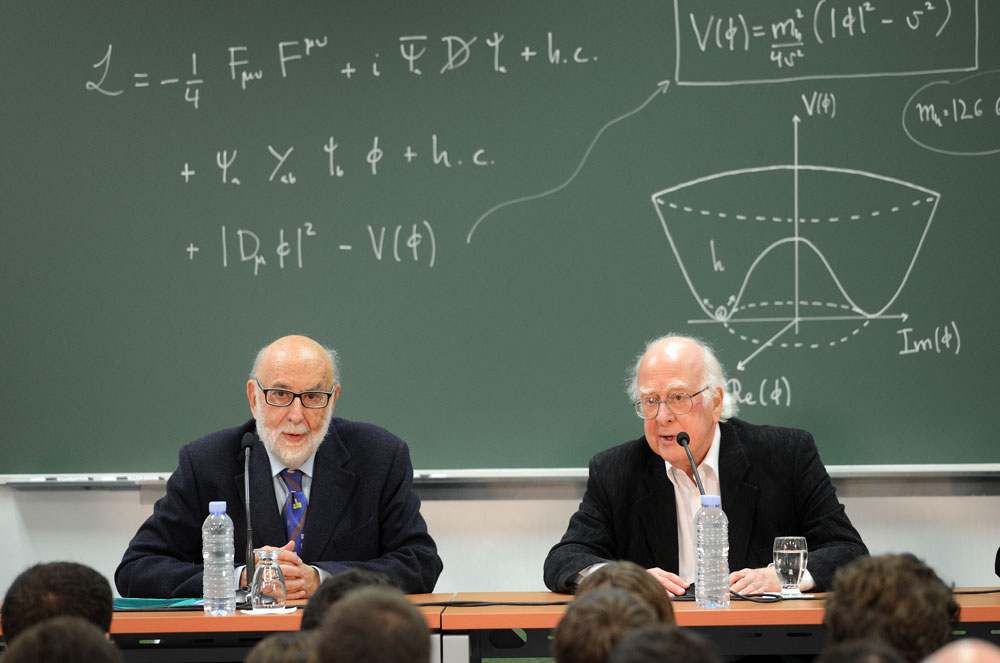 François Englert

          and

    Peter Higgs
Research program 1: theory and phenomenology of Higgs bosons
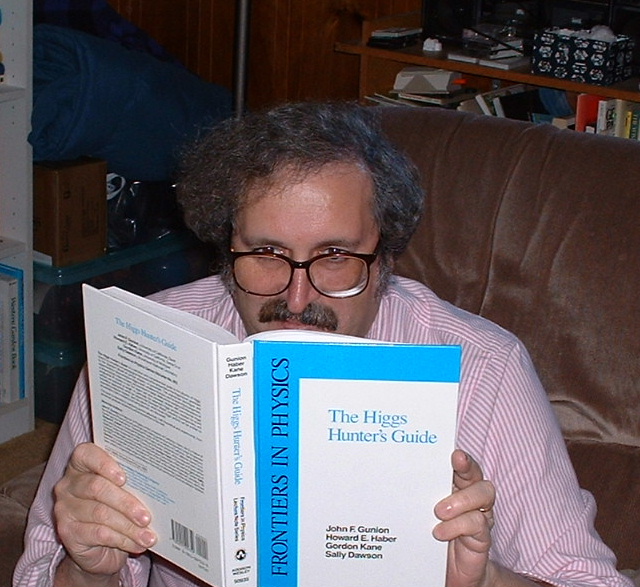 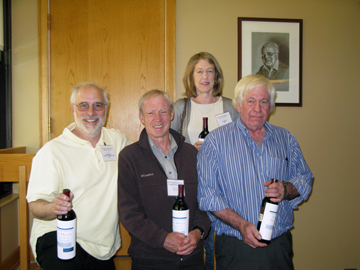 Research program 2: theory and phenomenology of TeV-scale supersymmetry (SUSY)
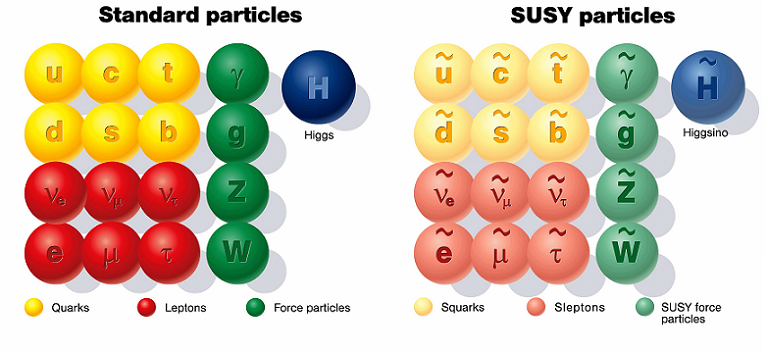 For a review, see H.E. Haber, Supersymmetry Theory, in the 2013 partial update for the 
2014 edition of the Review of Particle Physics, to be published by the Particle Data Group
[http://pdg.lbl.gov/2013/reviews/rpp2013-rev-susy-1-theory.pdf].
Research program 3: explorations of the Terascaleat present and future colliders (LHC and ILC)
Studies of the non-minimal Higgs sector
Precision measurements of new physics observables
Distinguishing among different theoretical interpretations of new physics signals 
Employing the ILC as a precision Higgs factory
Terascale footprints of lepton-number-violating physics (e.g. R-parity-violation or the SUSY seesaw)
New sources for CP-violation (Higgs and/or SUSY mediated)
CMS search for deviations from SM-Higgs couplings
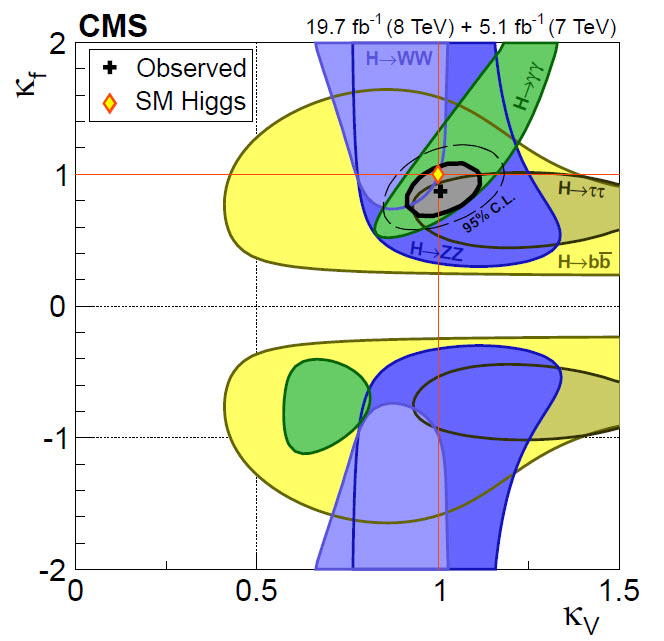 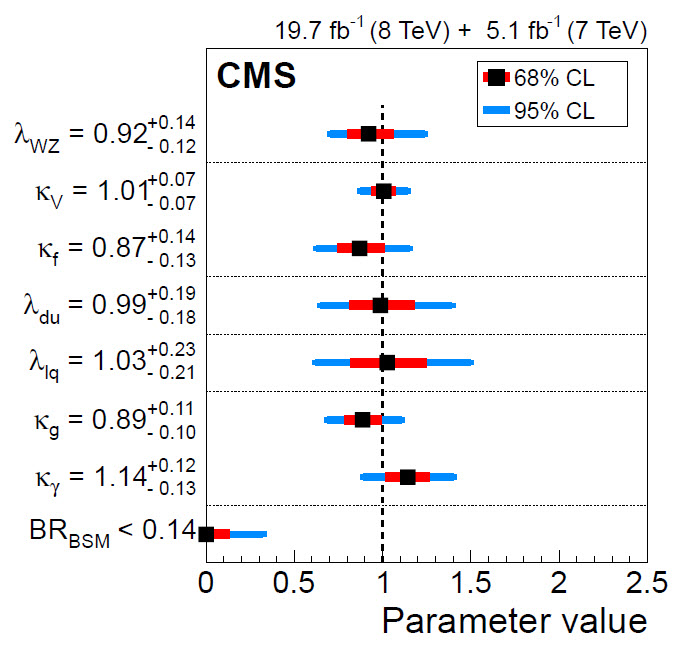 2D test statistics q(κV, κF) scan for individual channels 
(colored swaths) and for the overall combination (thick curve). 
The cross indicates the global best-fit values. The dashed 
contour bounds the 95% CL region for the combination. The 
yellow diamond shows the SM point (κV, κf) = (1, 1).  Two
quadrants corresponding to (κV, κf) =  (+,+) and (+,−) are
physically distinct.  Taken from arXiv:1412.8662 (December, 2014).
Summary plot of likelihood scan results for the different parameters of interest in benchmark models separated by dotted lines. The BRBSM value at the bottom is obtained for the model with three parameters (κg, κγ, BRBSM). The inner bars represent the 68% CL confidence intervals while the outer bars represent the 95% CL confidence intervals. Taken from arXiv:1412.8662 (December, 2014).
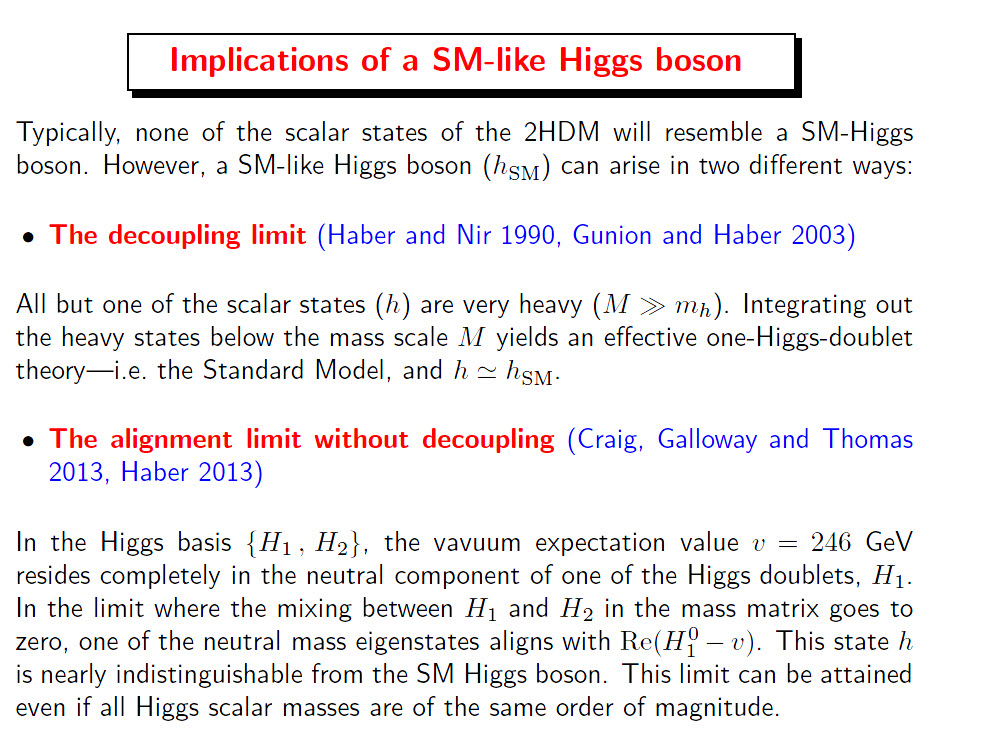 Is it possible that the Higgs coupling to bottom quarks and tau leptons have the expected magnitude but the opposite sign to their predicted SM values?
Taken from  P.M. Ferreira, J.F. Gunion, H.E. Haber and R. Santos, 
Probing wrong-sign Yukawa couplings at the LHC and a future linear colliderPhys. Rev. D89, 115003 (2014).
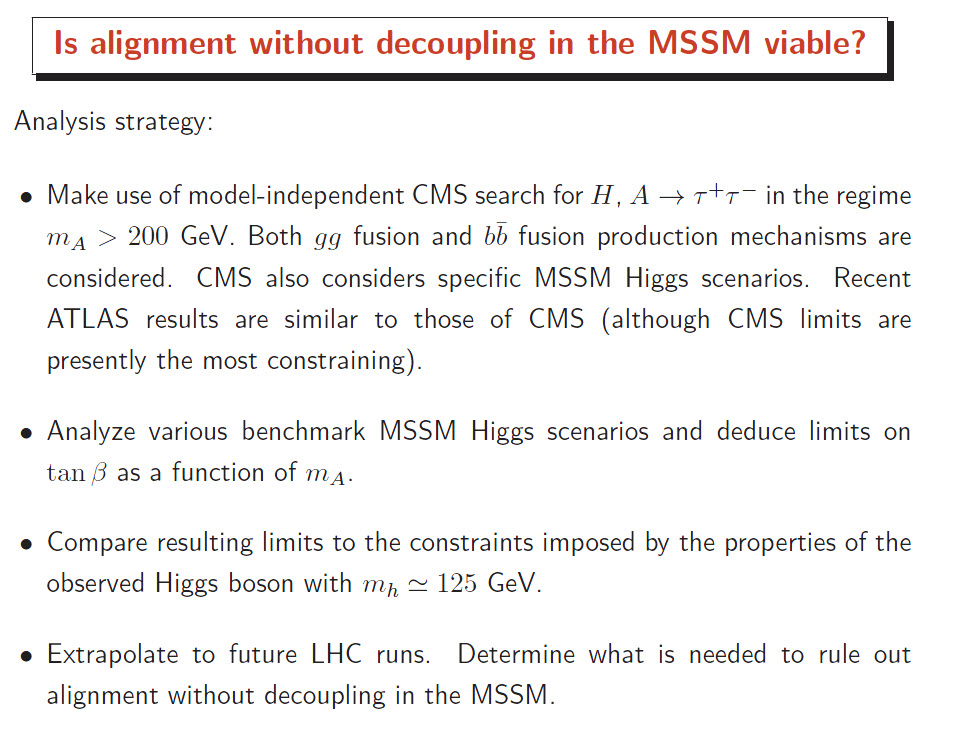 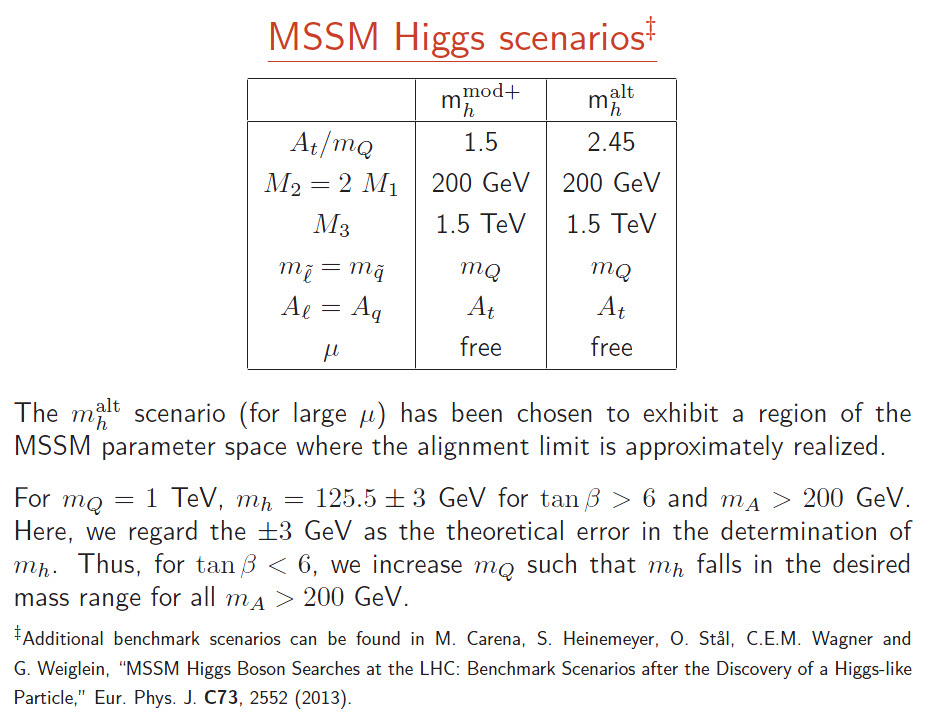 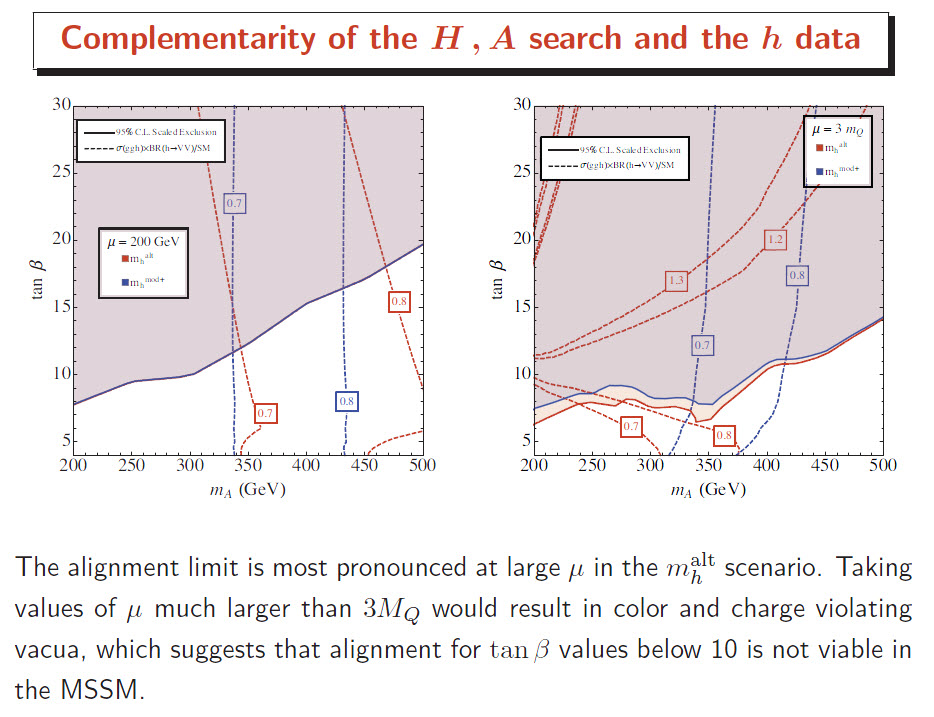 M. Carena, H.E. Haber, I. Low, N.R. Shah and C. E.M. Wagner, Complementarity Between 
Non-Standard Higgs Searches and Precision Higgs Measurements in the MSSM,arXiv:1410.4969 [hep-ph], Physical Review D91 (2015) in press.
As a member of the Particle Data Group, I am the author 
of the biennial Supersymmetry Theory review
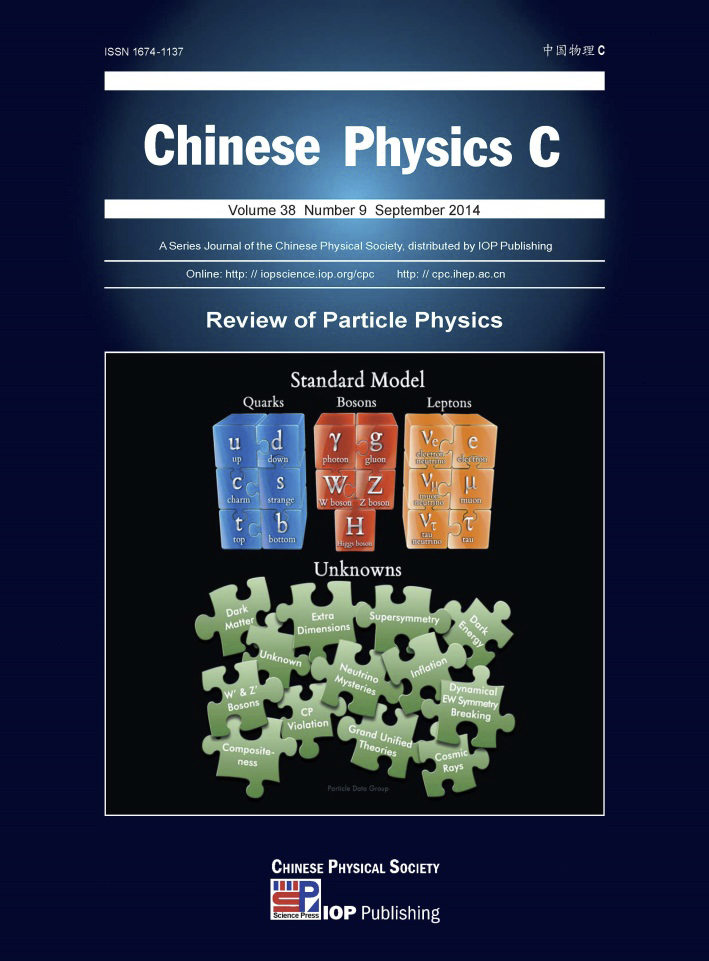 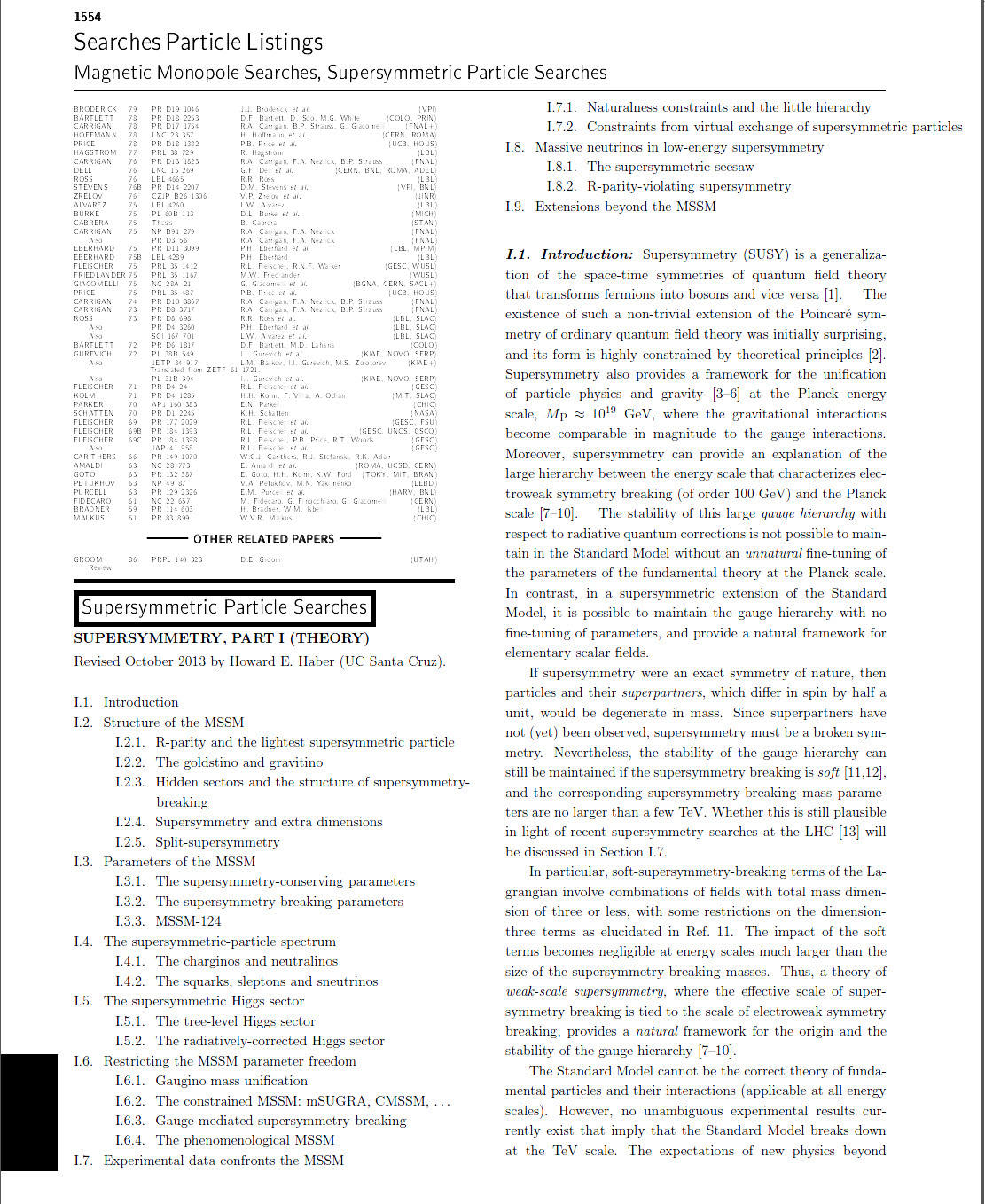 My recent Ph.D. students and their thesis projects
Douglas Pahel (2005): CP-Violating Effects in W and Z Boson Pair Production at the
the  ILC in the Minimal Supersymmetric Standard Model
John Mason (2008): Hard supersymmetry-breaking “wrong-Higgs” couplings of
the MSSM
Deva O’Neil (2009): Phenomenology of the Basis-Independent CP-Violating
                                          Two-Higgs Doublet Model
Where are they now?

D. Pahel – working in industry
J. Mason – following a three-year post doctoral research associate in particle 
                    theory at Harvard University, John accepted a position as an 
                    assistant professor of physics at Western State College of Colorado 
D. O’Neil – assistant professor of physics at Bridgewater College (in Virginia)
My current Ph.D. students and their projects
Laura Fava:  Precision measurements of couplings at the LHC  
                      and tests of theories of UED (universal extra
                      dimensions).
Eddie Santos:  Renormalization group running in the general 
                                 CP-violating two-Higgs doublet model;
                                 predictions for Higgs-mediated flavor 
                                 changing neutral current processes.
I am also working with:
Laurel Stephenson Haskins: Puzzle in the relation between the 
               quark anomalous dimension and the mass anomalous 
               dimension in supersymmetric non-abelian gauge theory.
Project with Laura Fava: study the potential for precision coupling measurements in the minimal Universal Extra Dimensions (mUED) model.  Look for events with like-sign dileptons, associated hadronic jets and missing transverse energy.
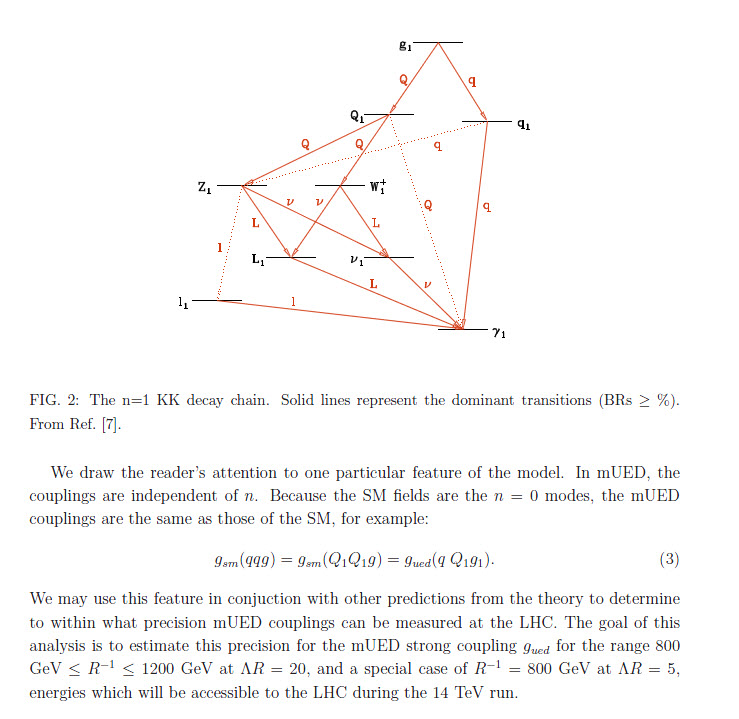 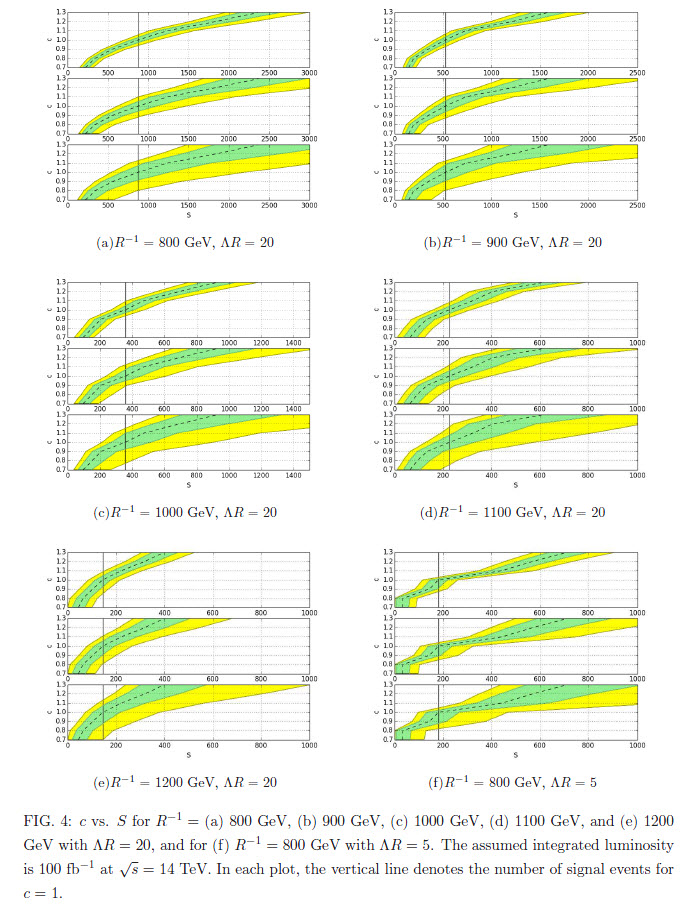 Preliminary results
S=number of signal
    events observed
c= ratio of the strong UED
     coupling to the QCD
     coupling
R= compactification 
     radius of the extra
     dimension
Λ=cutoff energy scale
    of the mUED model
Brazil plots: 
    green—68% CL
    yellow—95% CL
Implication of the Higgs data for the stability of the vacuum
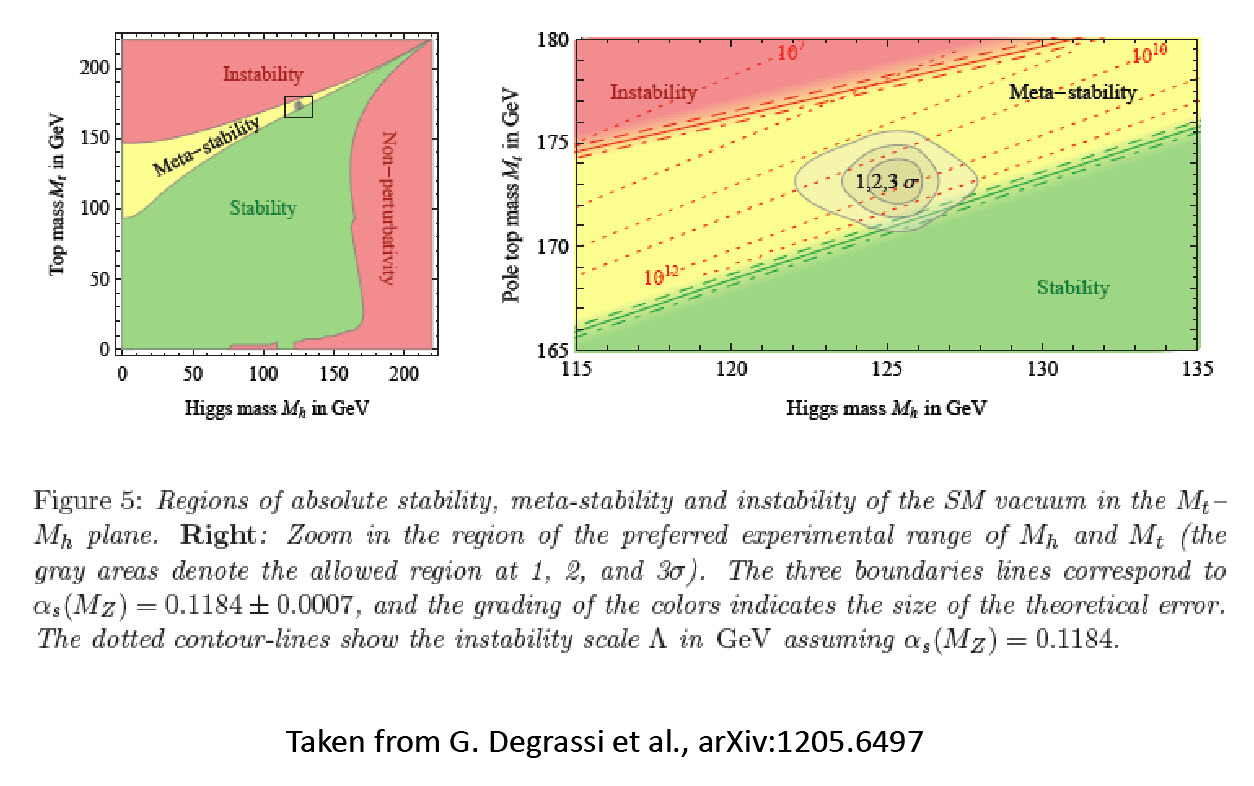 Project with Eddie Santos: Investigate whether stability up to the Planck scale
is possible in the two-Higgs-doublet model (2HDM)
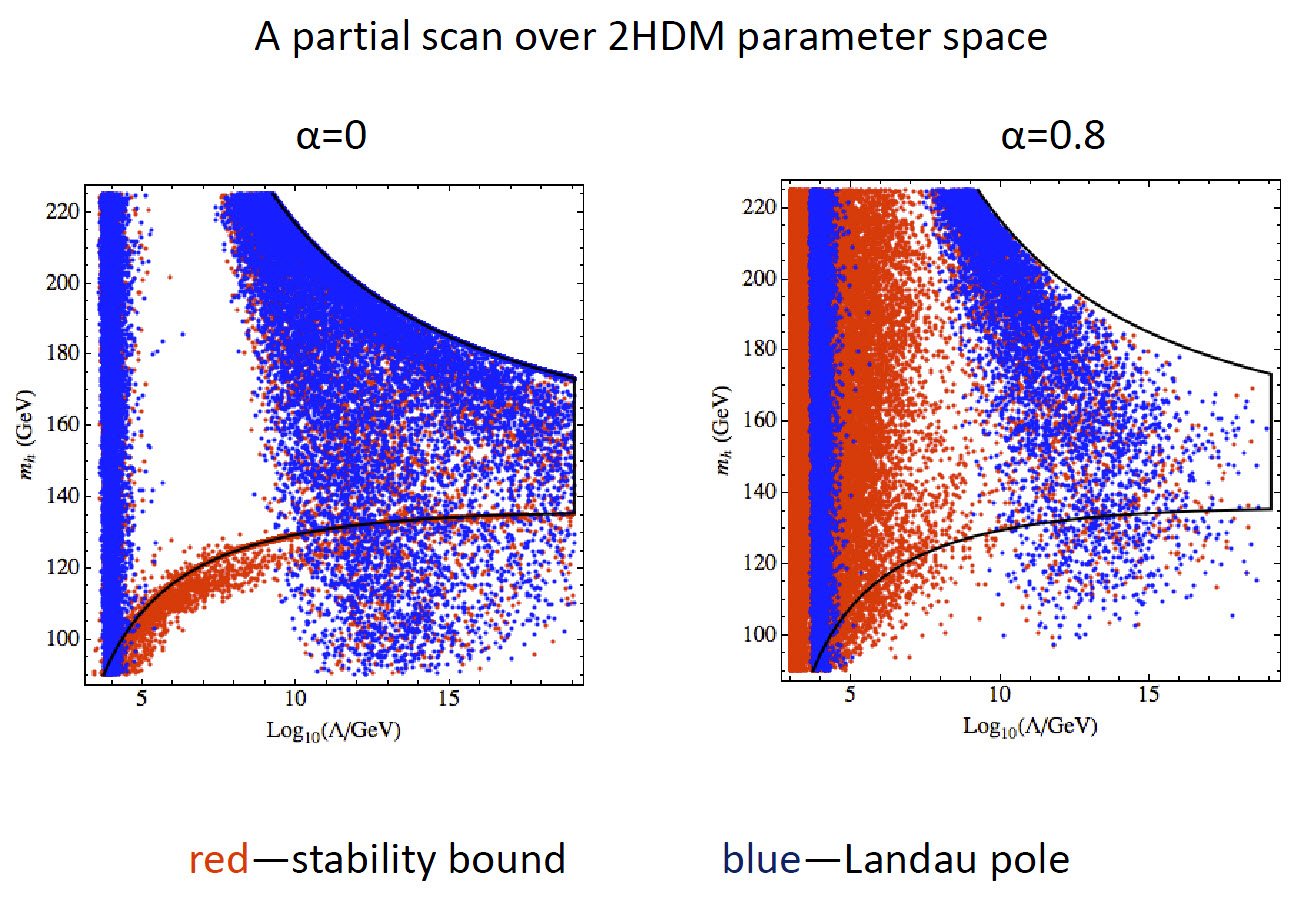